Exponential Functions
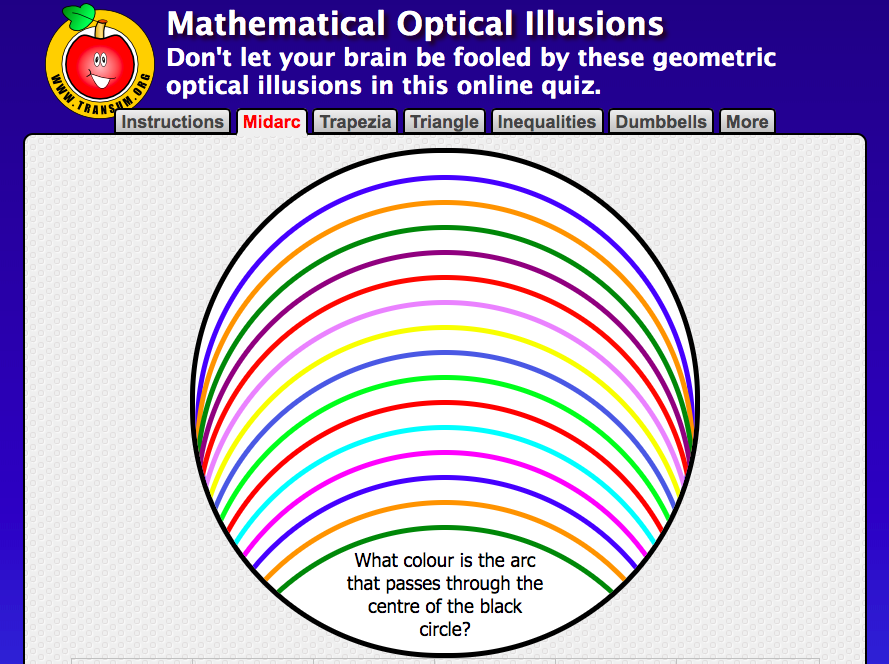 [Speaker Notes: https://www.transum.org/Maths/Display/Optical_illusion/]
Exponential Function
A function in the form:




Base is Constant
Exponent is the Independent Variable
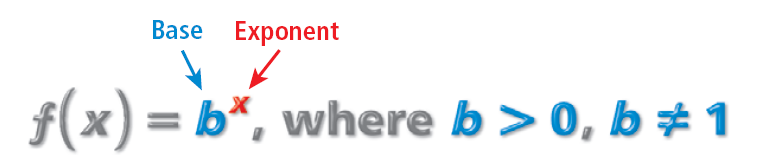 Initial Amount
Number of Time Periods
Final Amount
Rate of Increase
Percent Increase and Decrease
Exponential Growth Functions
If a quantity increases by the same proportion r in each unit of time, then the quantity displays exponential growth and can be modeled by the equation
Example:  Compound Interest
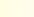 Exponential Decay Functions
If a quantity decreases by the same proportion r in each unit of time, then the quantity displays exponential decay and can be modeled by the equation
Example:  Exponential Decay
You buy a new car for $22,500.  The car depreciates at the rate of 7% per year,
What was the initial amount invested?
What is the decay rate?  The decay factor?
What will the car be worth after the first year?  The second year?
The initial investment was $22,500.
The decay rate is 7.  The decay factor is 0.93.
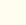 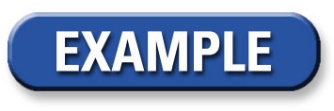 Writing an Exponential Growth Model
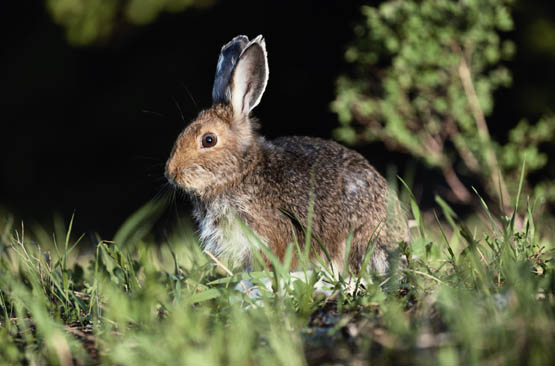 A population of 20 rabbits is released into a wildlife region. The population triples each year for 5 years.
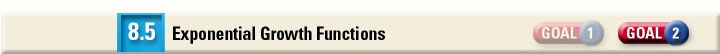 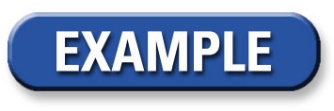 Writing an Exponential Growth Model
A population of 20 rabbits is released into a wildlife region.  
The population triples each year for 5 years.
b. What is the population after 5 years?
Help
SOLUTION
After 5 years, the population is
Exponential growth model
=  20(1 + 2) 5
=  20 • 3 5
Simplify.
=  4860
Evaluate.
There will be about 4860 rabbits after 5 years.
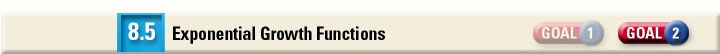